General Complications of Surgery
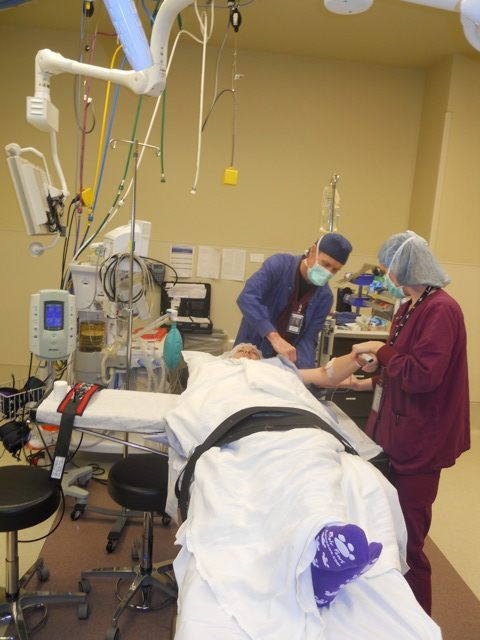 Dr Awad Alqahtani MD,MSc,FRCSC(Surgery)FRCSC(Oncology),FICS 
Laparoscopic Bariatric Surgeon and Surgical Oncologist
Pre&Post Operative Care and Surgical Complications
Pre Operative evaluation :
History & Physical Examinations
Investigations and Radiologic diagnostic Tools
Routine lab, EKG, etc.
Pre-operative Preparation
Testing
Determines ability to sustain surgical insult
Determines type of anesthesia delivery
Blood Pressure, Diabetes, EKG, Liver function, CBC, Chest X-ray, UA
Medications
Day before surgery, anti-inflammatory
Day of surgery, antibiotics
Post op pain meds
Smoking cessation?
Patient/Procedure Confirmation
Surgical Consent
Pre-operative marking
“Time Out” in the operating room
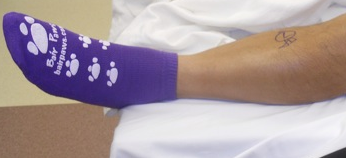 Types of Injuries
Wrong site, wrong procedure
Wrong medication
Skin breakdown/decubiti
Burns
Nerve damage
Ischemia 
Eyesight
Anesthesia Choices
Goals of anesthesia
Exposure, Relaxation
Keep patient alive
Pain free, unaware, stable
Local Anesthesia
Regional Anesthesia
Conscious Sedation
General Anesthesia
LMA vs. Intubation
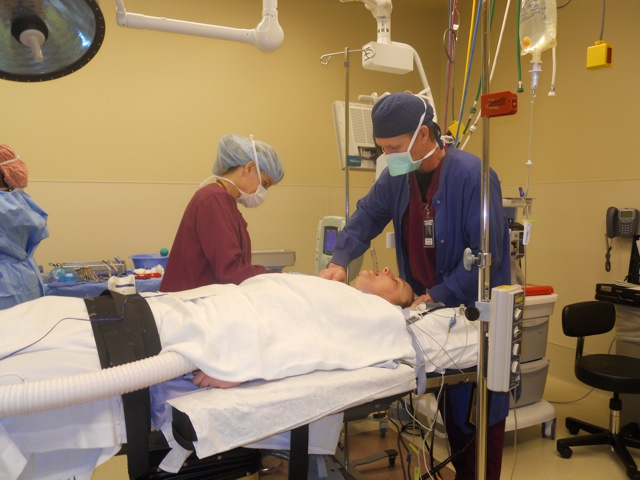 Many photos courtesy of John DiPaola, MD
Surgical Positioning
Goals 
Exposure for surgeon
Immobilize patient
Injury prevention
Maintain circulation
Maintain anatomic alignment
Prevent pressure points
Surgical Positioning
Considerations
No movement for minutes to hours
No ability to identify pain
Sometimes exposure wins out over comfort
Even supine can be injurious
Classification of Post Operative Complications
Avoidable (Preventible, non Preventible)
- Physiological, Biochemical ; Anemia, Coagulopathy
- Related to timing
Related to timing
Immediate 0-24 Hrs.
Anesthesia
Pain
Bleeding
Shock, Renal failure
Intermediate 1-30 days [avr. 7 day] (LOS)
Organ
Systems
Other Systems

Late > 30 Days, after D/C.
Complications of surgery may broadly be classified as those
Due to Anesthesia

 Due to Surgery
Due to Anesthesia
. The anesthetic complications depend upon the mode (General, Regional & Local) and types of anesthetic (the anesthetic agent toxicity).
COMPLICATIONS OF SURGERY:
Specific (Procedure Related):
Perioperative:
   Haemorrhage, organ damage, electro-cautery related etc…

Postoperative complications which may be considered under 2 headings:  
     I.   Immediate OR early
     II.  Late
IMMEDIATE OR EARLY
POSTOPERATIVE COMPLICATIONS:
Respiratory:
      Collapse, consolidation, aspiration etc. 

Cardiovascular:
      Haemorrhage (Primary, Reactionary,  	Secondary)
     Shock (Hypovolemic, septic, 	cardiogenic, neurogenic)  
     Myocardial infarction  
     Deep venous thrombosis
Thromboembolic
    
Septic:
     Wound, abscess collections

Gastrointestinal:
     Intestinal obstruction
    Anastomotic leakage, intraabdominal 	abscess formation, enterocutaneous 	fistulae

Wound complications:
     Infections, dehiscence, etc.
Renal:
     Oliguria, acute renal failure
Hepatic:
     Jaundice, hepatocellular dysfunction/  	insufficiency    
Cerebral:
     Psychological, Neuropsychiatric 	complications (delirium, etc.)
Drug-related:
     Anesthetic, antibiotics, specific medical 	disease treatment toxicity
Nerve injuries:
     Compression, traction, cautery, severed, etc.
LATE
POSTOPERATIVE COMPLICATIONS:
Wound:
     Hypertrophic scar, keloid, wound sinus,    	implantation dermoids, incisional hernia
Adhesions:
     Intestinal obstruction, strangulation
Altered anatomy/Pathophysiology:
     Bacterial overgrowth, short gut syndrome, 	postgastric surgery syndromes, etc.
Susceptibility to other diseases:
     Malabsorption, incidence of cancer, tuber-	culosis,  etc.